Figure 4.  Mean estimated total neuron number (+SE) in the parahippocampal region of behaviorally characterized young ...
Cereb Cortex, Volume 12, Issue 11, November 2002, Pages 1171–1179, https://doi.org/10.1093/cercor/12.11.1171
The content of this slide may be subject to copyright: please see the slide notes for details.
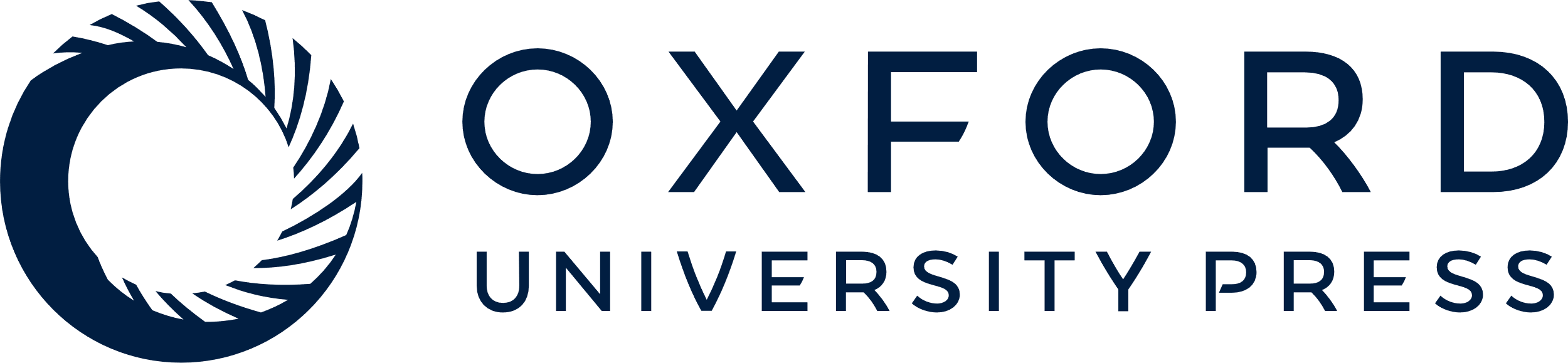 [Speaker Notes: Figure 4.  Mean estimated total neuron number (+SE) in the parahippocampal region of behaviorally characterized young adult and aged rats. Results are presented for neuron number summed across the component areas of the parahippocampal region (upper left), for the peri-/postrhinal and entorhinal cortices considered separately, and for the perirhinal, postrhinal, lateral entorhinal and medial entorhinal areas individually. Differences in neuron number between age groups were not statistically significant in any comparison.


Unless provided in the caption above, the following copyright applies to the content of this slide: © Oxford University Press]